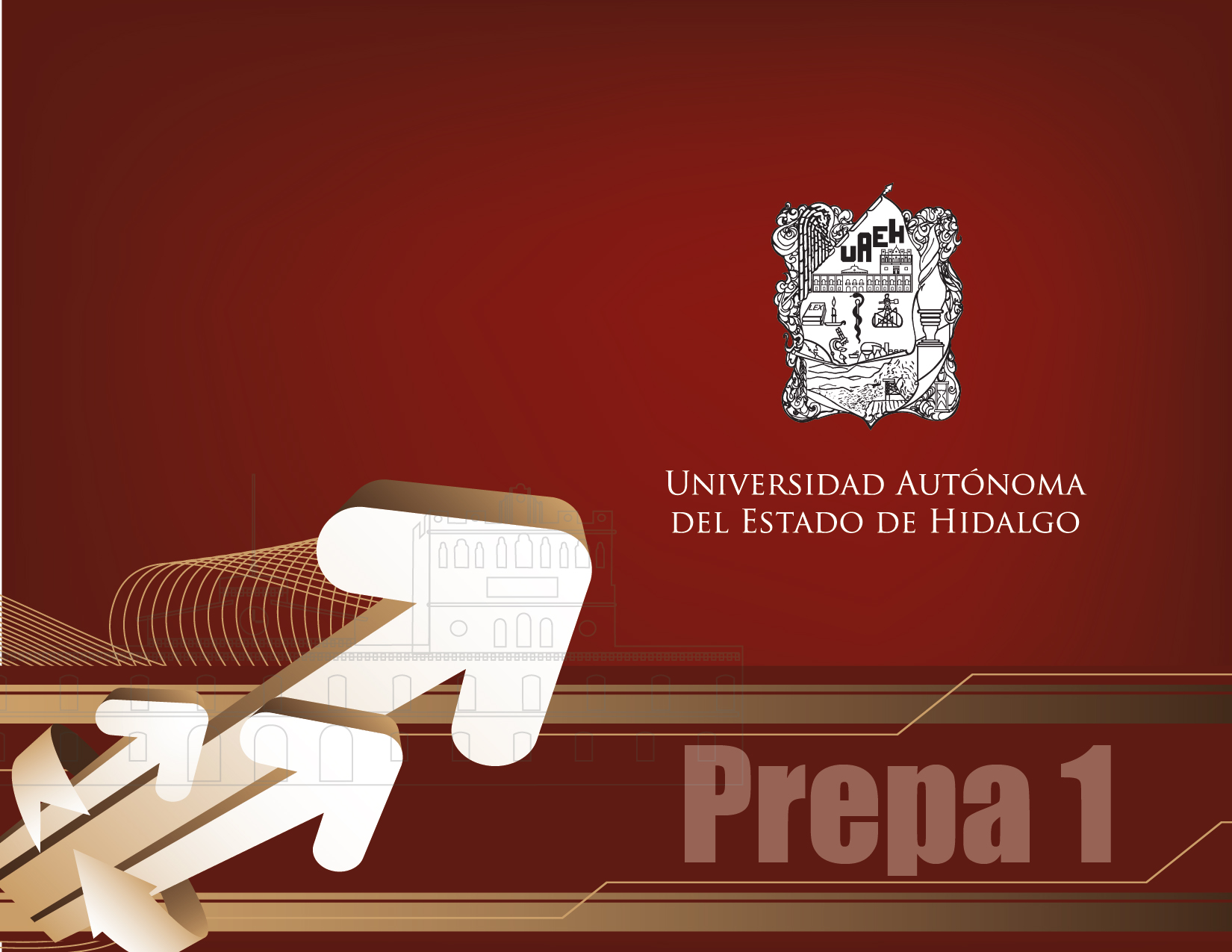 Academia: Biología___________
Tema: La Célula __________________________________

Profesor (a): Daniela López Soto ________________________________

Periodo: Julio – Diciembre 2014
Tema: The cell
Resumen (abstract)The cell is the structural and functional unit of living beings and therefore we must know its characteristics and classification of cells eukaryotes and prokaryotes
Palabras clave (keywords): Cell, characteristics, eukaryotes, and prokaryotes,
La célula es la unidad estructural y funcional básica de un organismo , y es también la unidad genética y evolutiva de los seres vivos (Méndez et al., 2014)
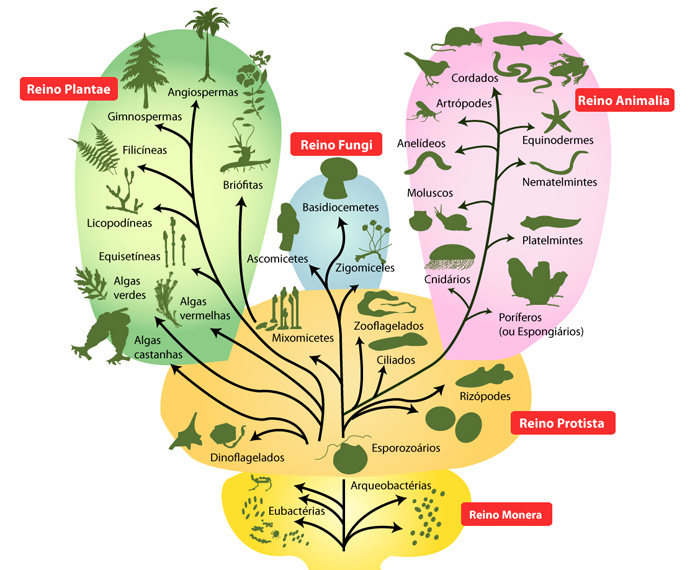 Unicelulares. 

Pluricelulares.

 Clasificación (Chatton en 1936)
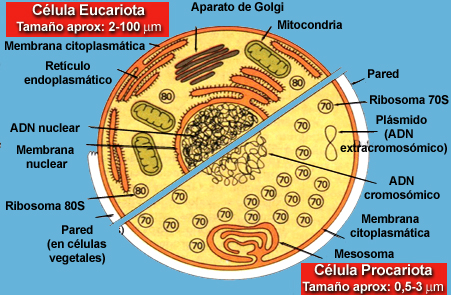 http://aulavirtual.usal.es/aulavirtual/demos/biologia/modulos/curso/uni_01/images/u1c3s2f2.jpg
http://www.klickeducacao.com.br/je/materias/vida_na_zona_abissal/
Teoría celular
Mathias Schleiden y Theodor Schawann  (1839)
Unidad anatómica, pues todos los organismos están formadas por estas.
Unidad fisiológica, debido a que en ella se presentan todas las funciones del metabolismo
Unidad de origen, porque toda célula proviene de una preexistente.
Célula procarionte.
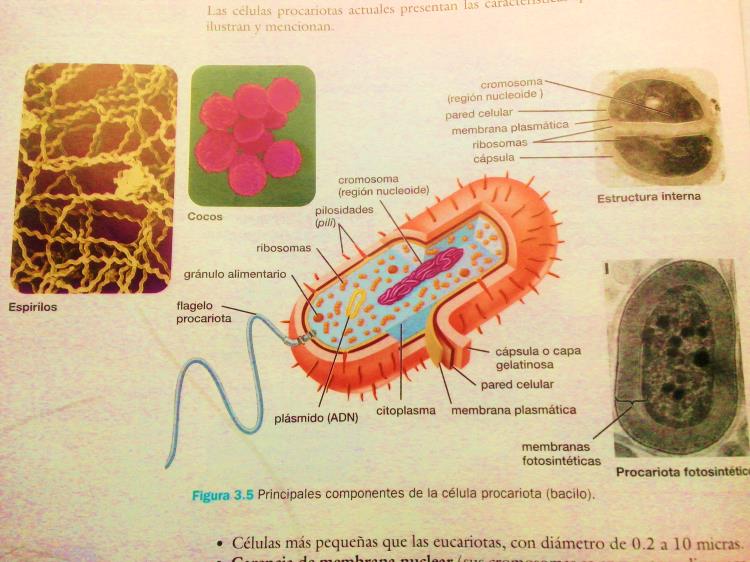 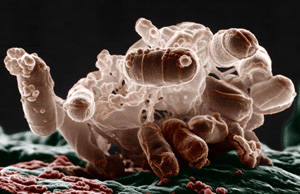 Escherichia coli. Micrografía de barrido. Racimo de bacterias. Foto: Eric Erbe; coloración: Christopher Pooley. USDA, ARS, IS Photo Unit.
Gama, 2010
Gama, 2010
Célula eucarionte
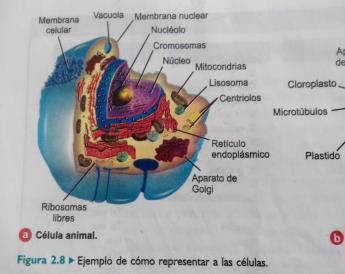 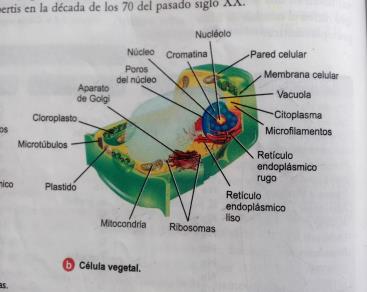 Frías, 2005
Frías, 2005
Referencia bibliográfica, infográficas y/o cibergráficas
Gama, MA (2010). Biología+competencias+aprendizaje+vida 1. México: Pearson
Frías, MI (2005). Biología. México. Compañía Editorial Nueva Imagen. 
Méndez, ME., Hernández, ME., Padilla, S., González, L., Vera, O., Rocha, J. (2014). Biología Básica. México: Book Mart
http://www.klickeducacao.com.br/je/materias/vida_na_zona_abissal/
http://aulavirtual.usal.es/aulavirtual/demos/biologia/modulos/curso/uni_01/images/u1c3s2f2.jpg
http://www.facmed.unam.mx/deptos/microbiologia/bacteriologia/escherichia-coli.html